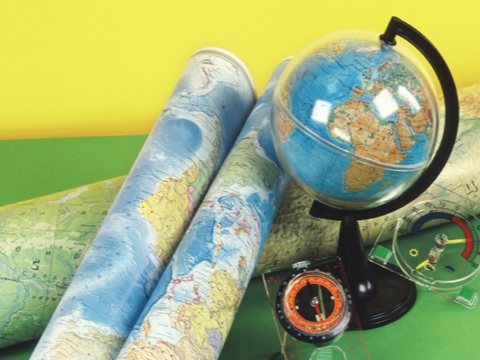 География Тугулымского района
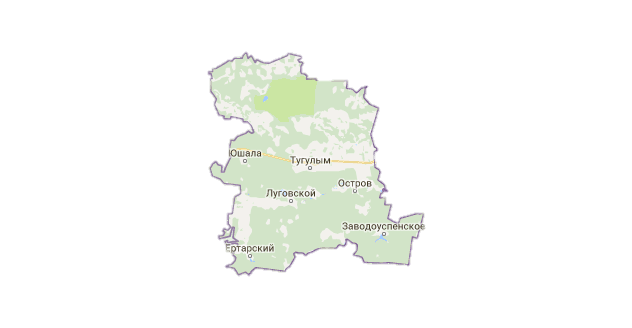 Автор: Степанов А В
Тренер-преподаватель Тугулымской СЮТур.
[Speaker Notes: Составил]
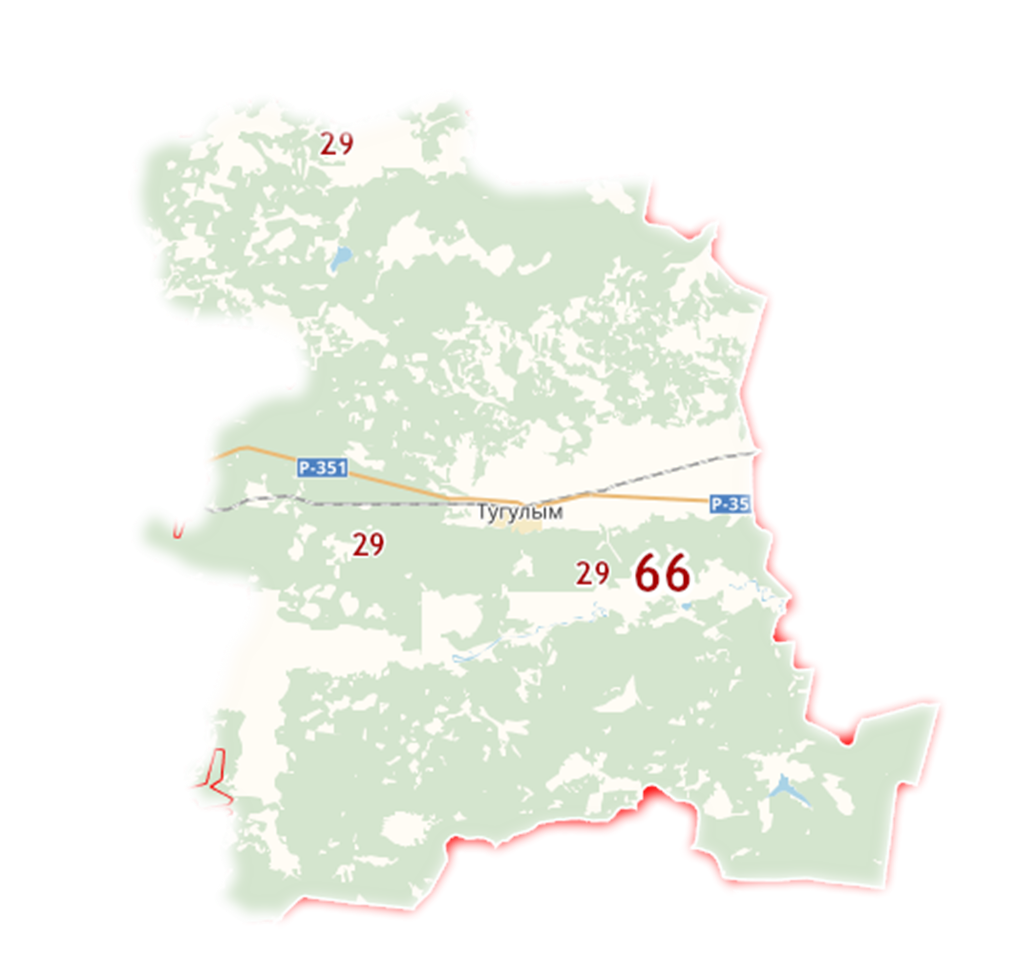 Какое количество населенных пунктов (на данный момент) находится на территории Тугулымского района?
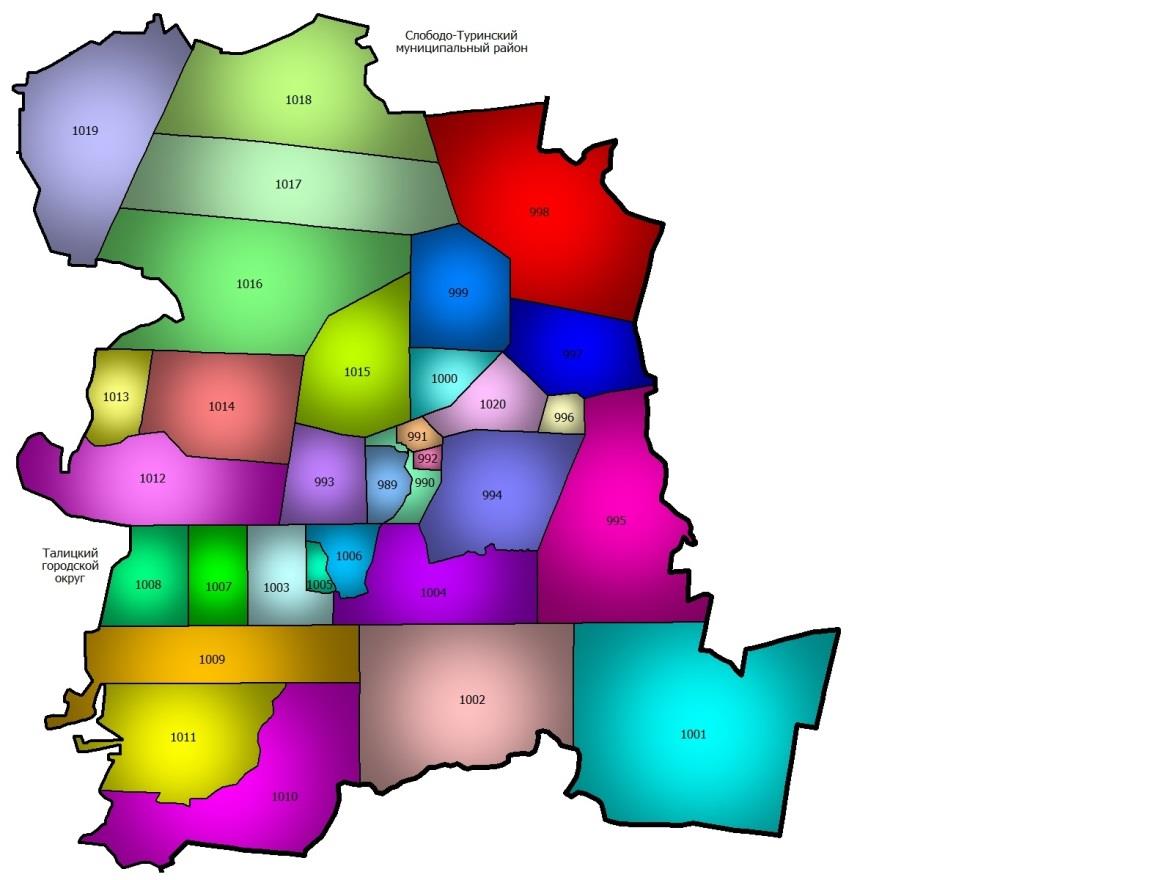 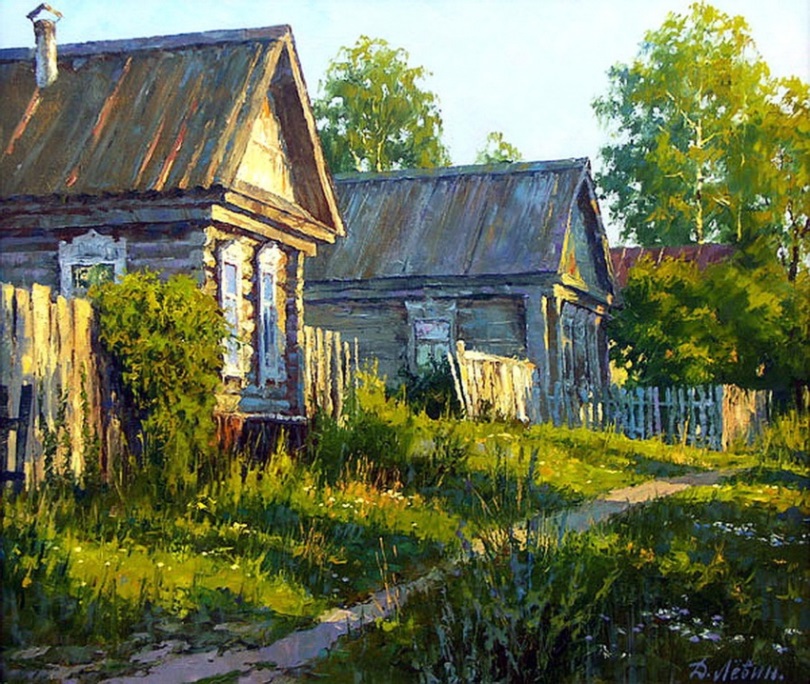 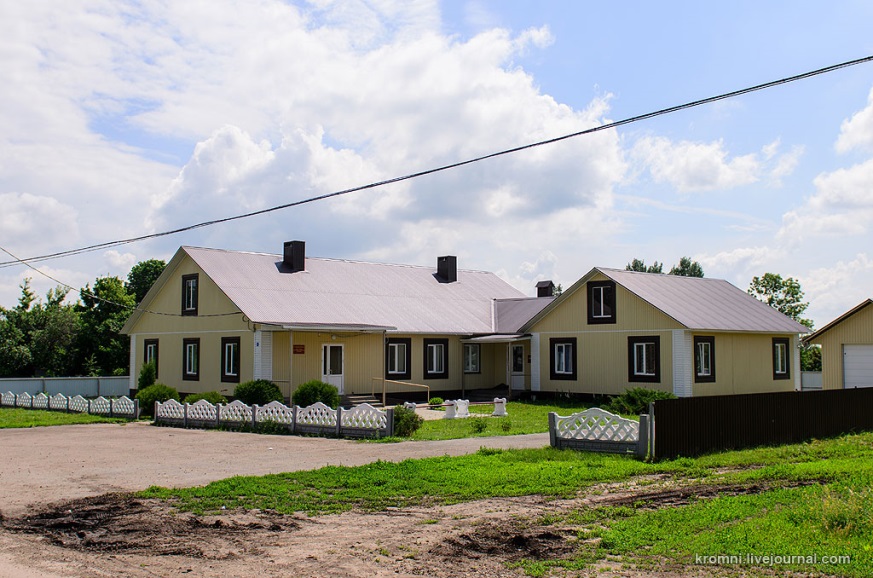 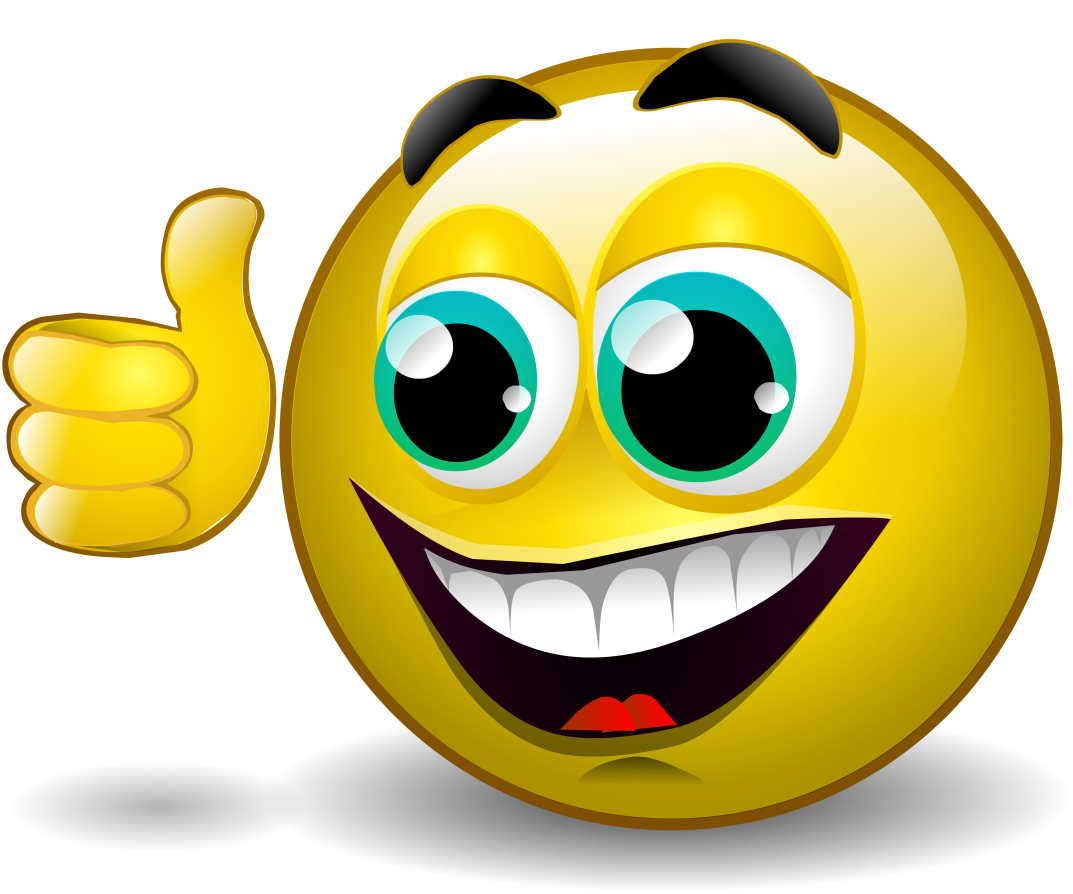 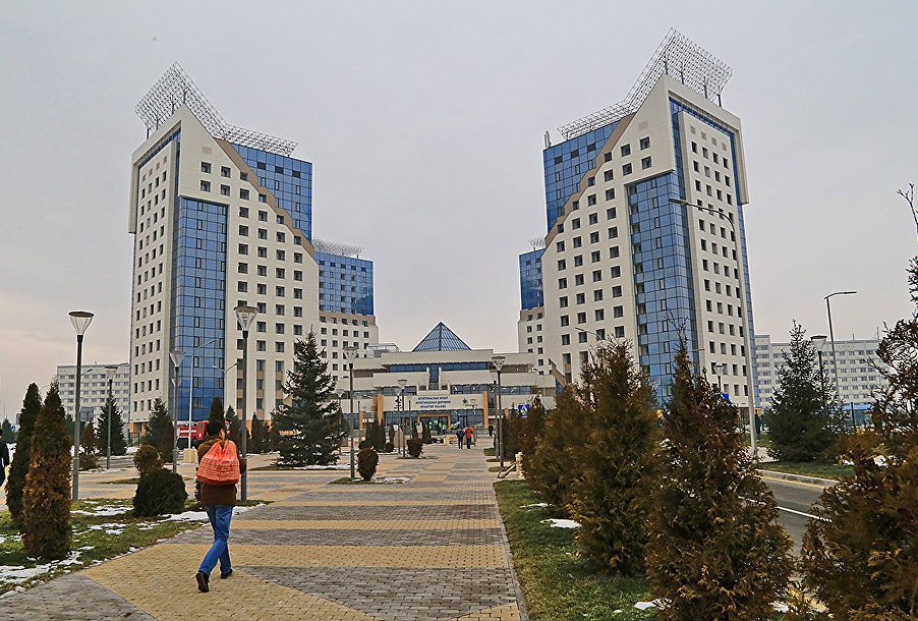 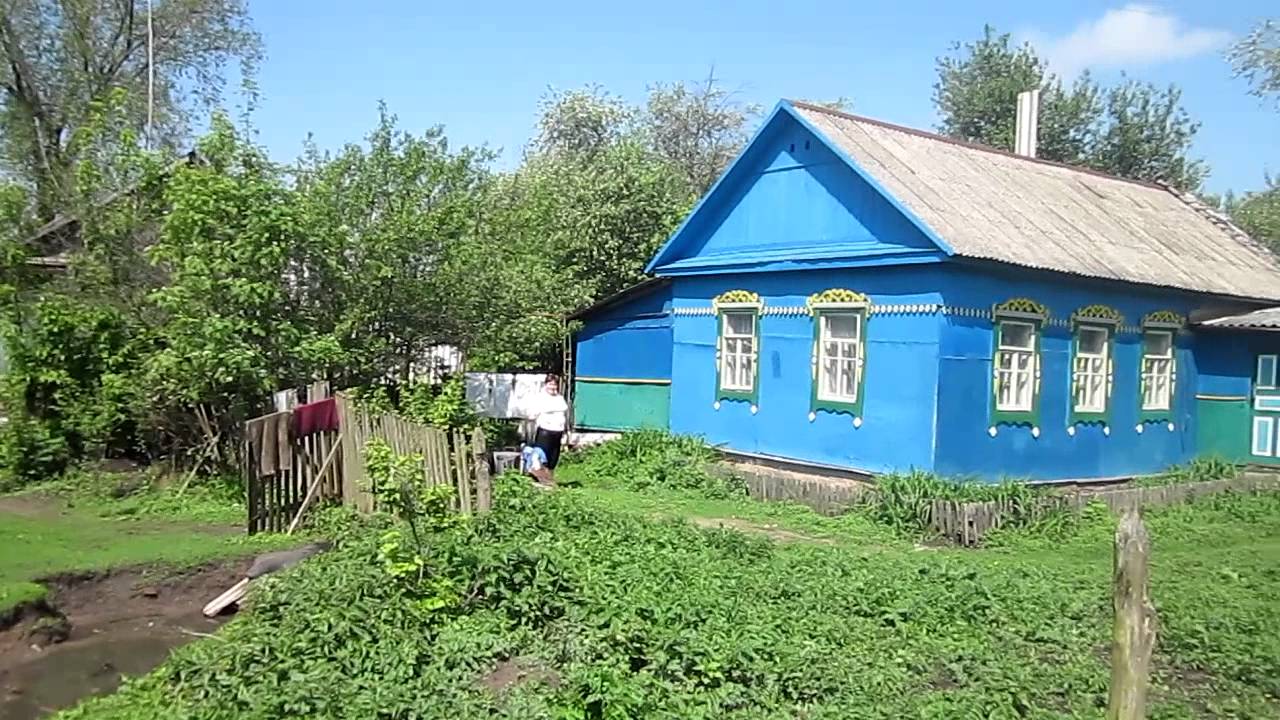 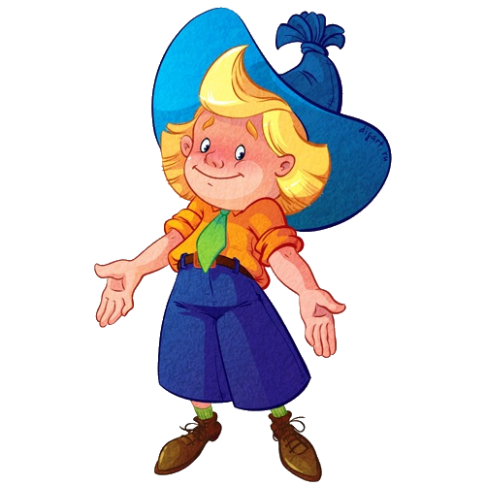 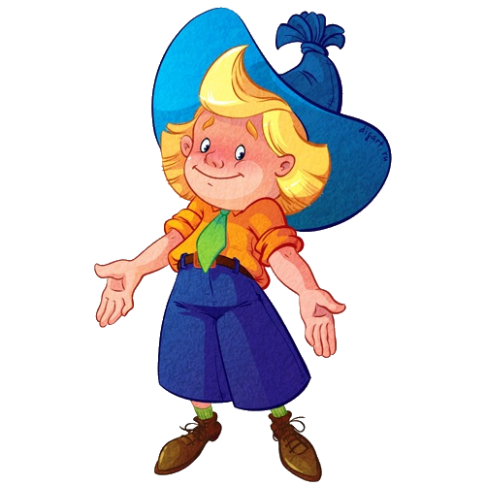 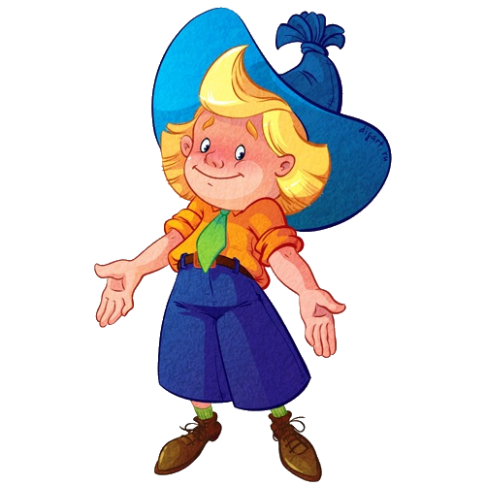 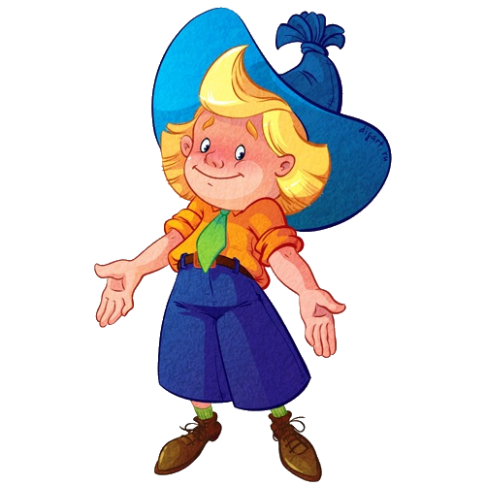 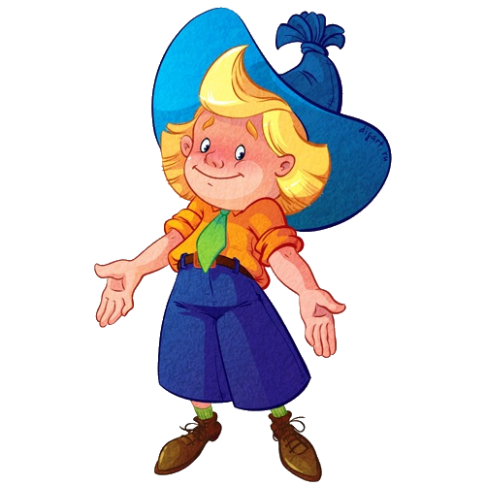 52
24
47
77
54
84
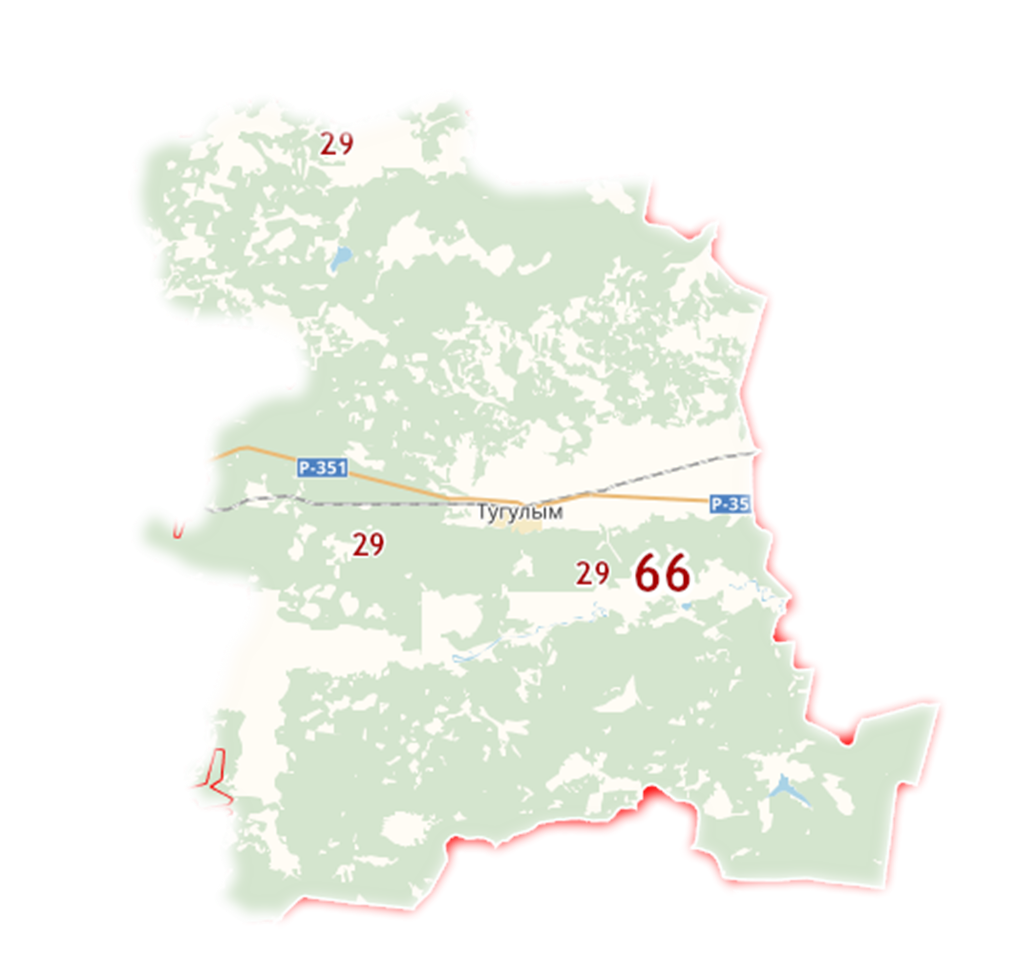 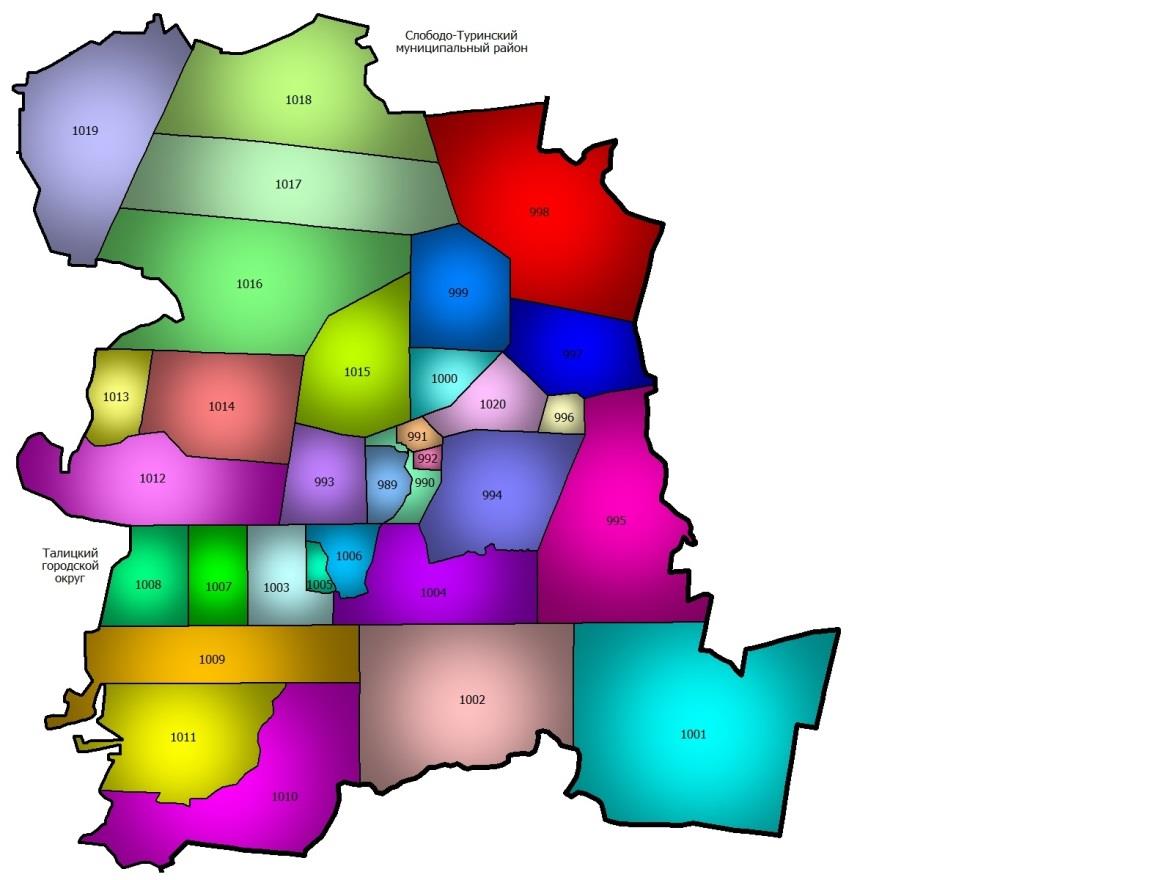 Посмотрите внимательно на карту и нанесенные на ней  основные населенные пункты. Запомните их взаимное расположение.
Здесь представлены не все деревни, а лишь часть основных -17, т е (самые крупные)
Зубково
Трошково
Галашова
Гурина
Дубровина
Щелконогова
Ядрышникова
Верховино
Ошкуково
Юшала
Мальцево
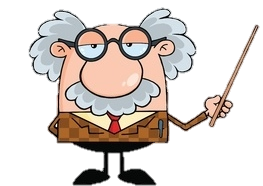 Остров
Яр
Луговской
Заводоуспенское
Ертарский
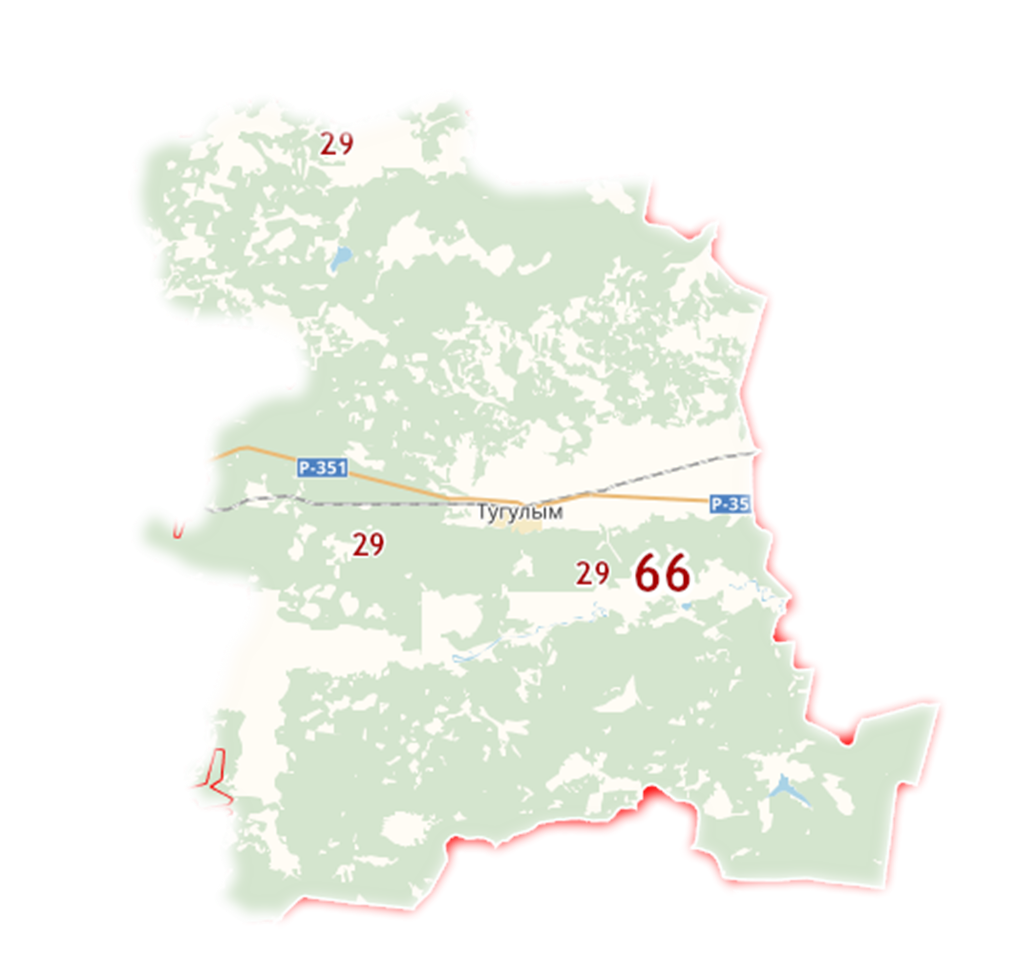 Заполните таблицу.
Какая деревня под какой 
 цифрой?
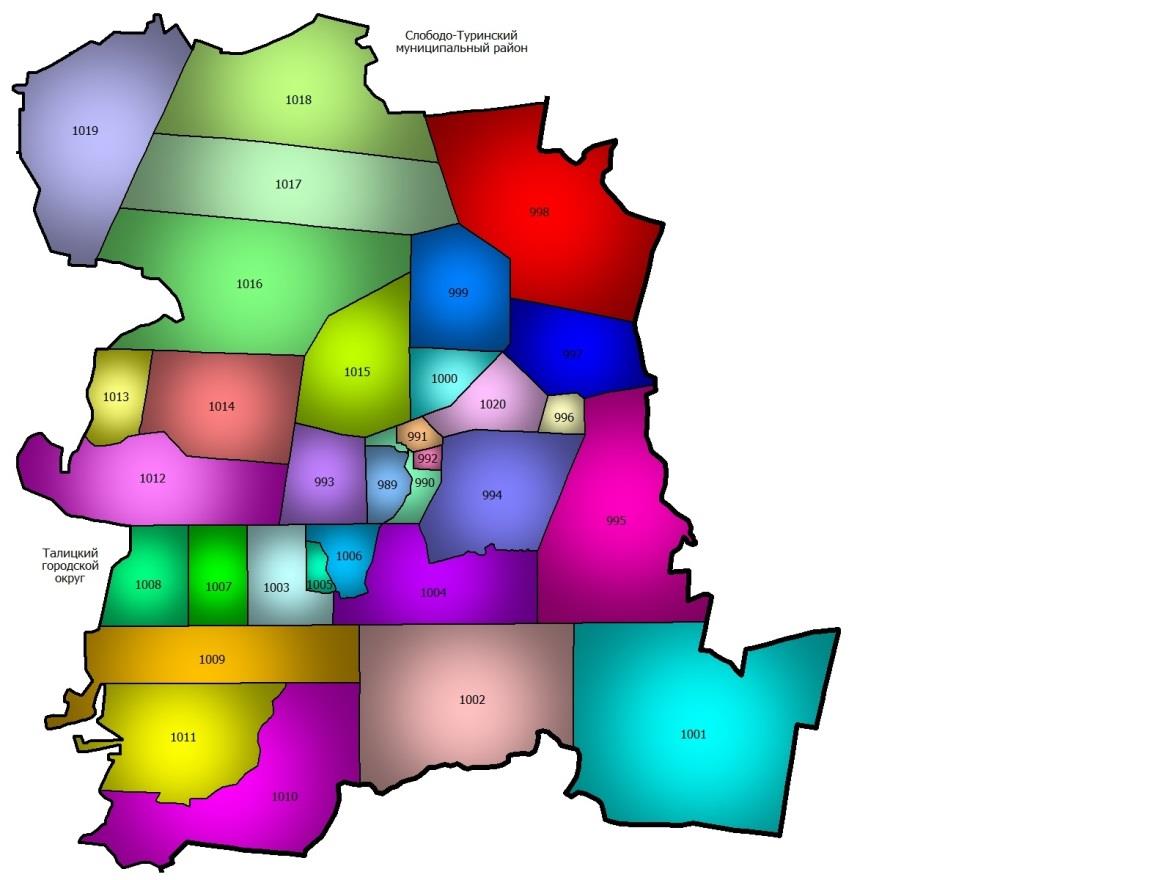 Зубково
3
1
4
Гурина
Трошково
6
2
Галашова
5
Щелконогова
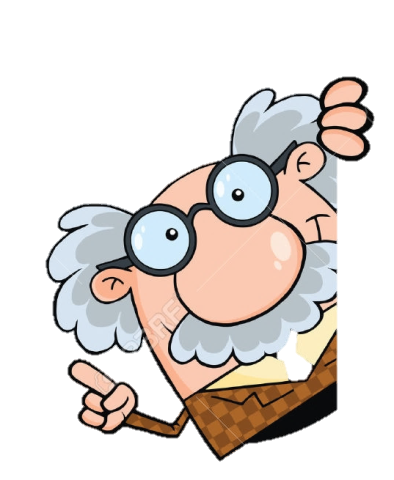 9
Дубровина
10
Юшала
8
7
Ошкуково
11
Ядрышникова
Верховино
14
12
Мальцево
13
Яр
Луговской
16
Остров
Ертарский
15
Заводоуспенское
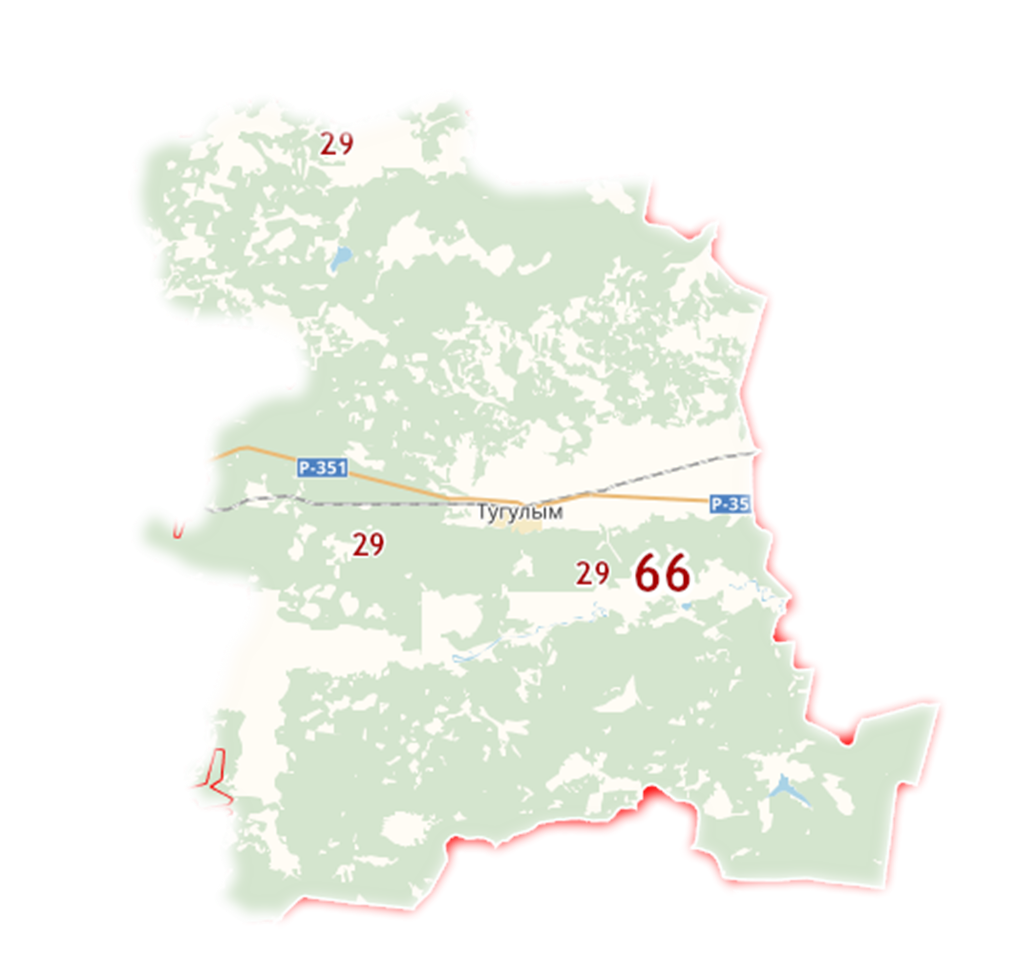 Расставьте на карте
населённые пункты
на свои места
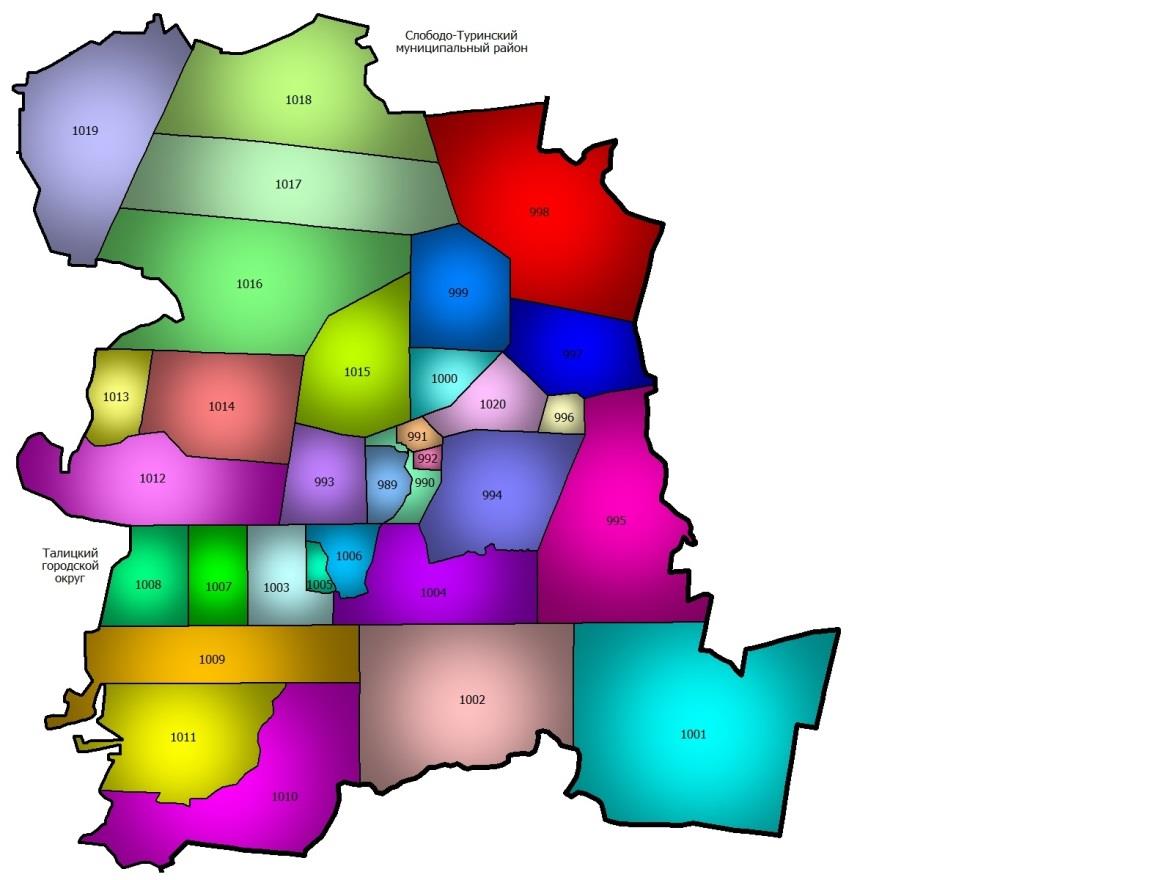 Заводоуспенское
Юшала
Луговской
Ертарский
Ивановка
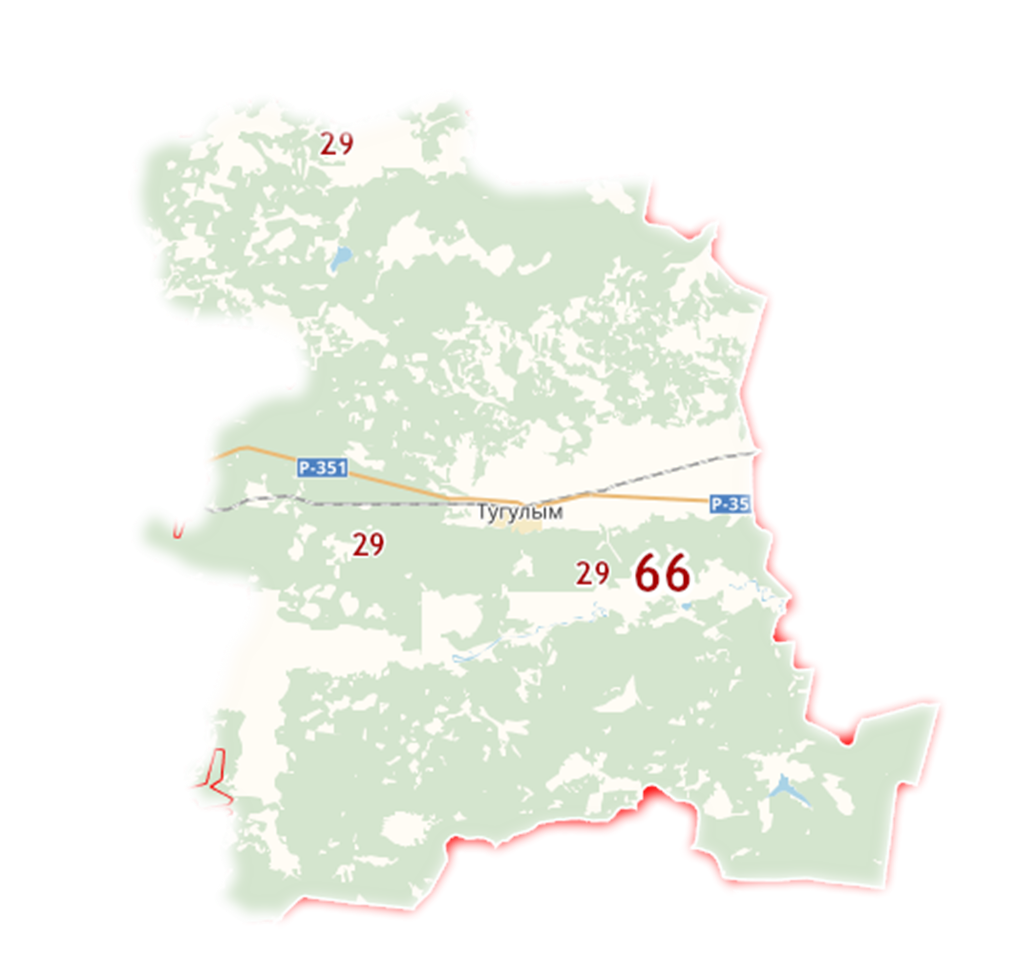 укажите на карте точку
местоположения  населённых пунктов
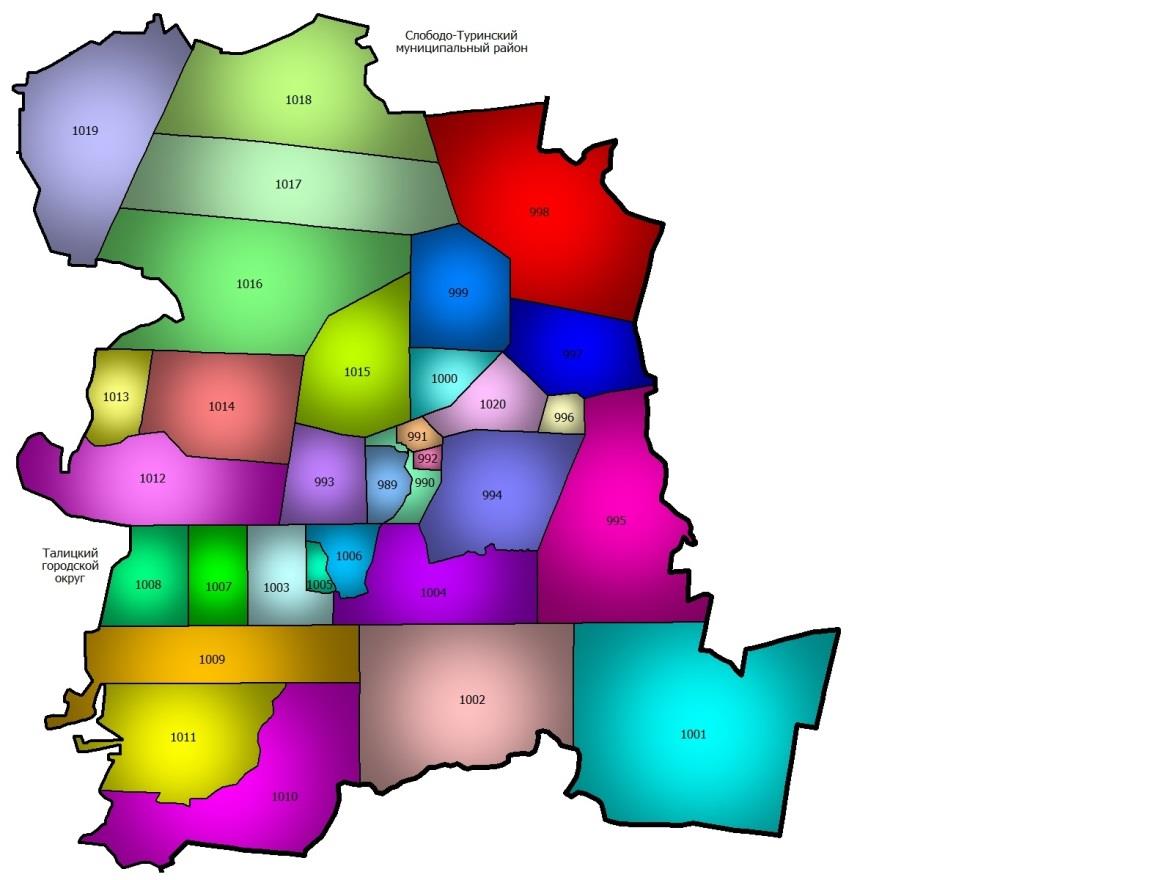 Ивановка
Заводоуспенское
Юшала
Юшала
Луговской
Луговской
Ертарский
Заводоуспенское
Ертарский
Ивановка
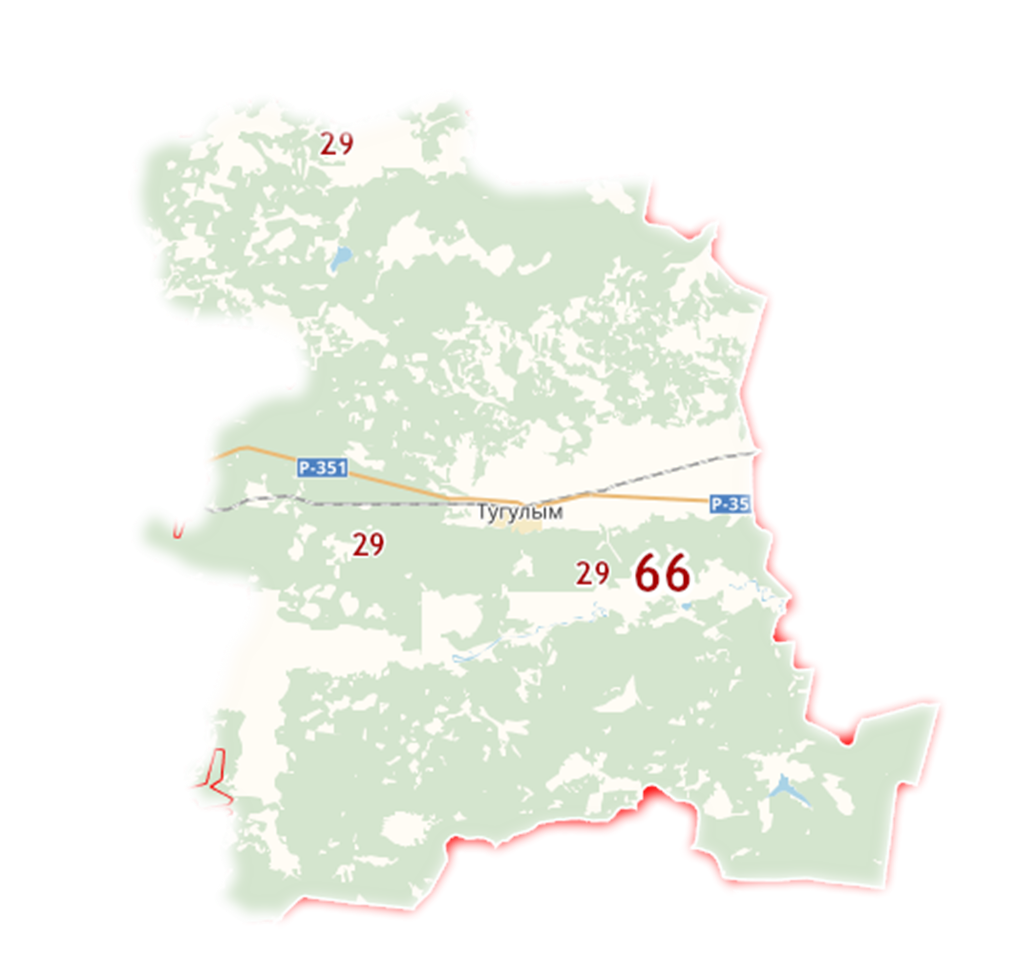 Назовите 15 рек Тугулымского района
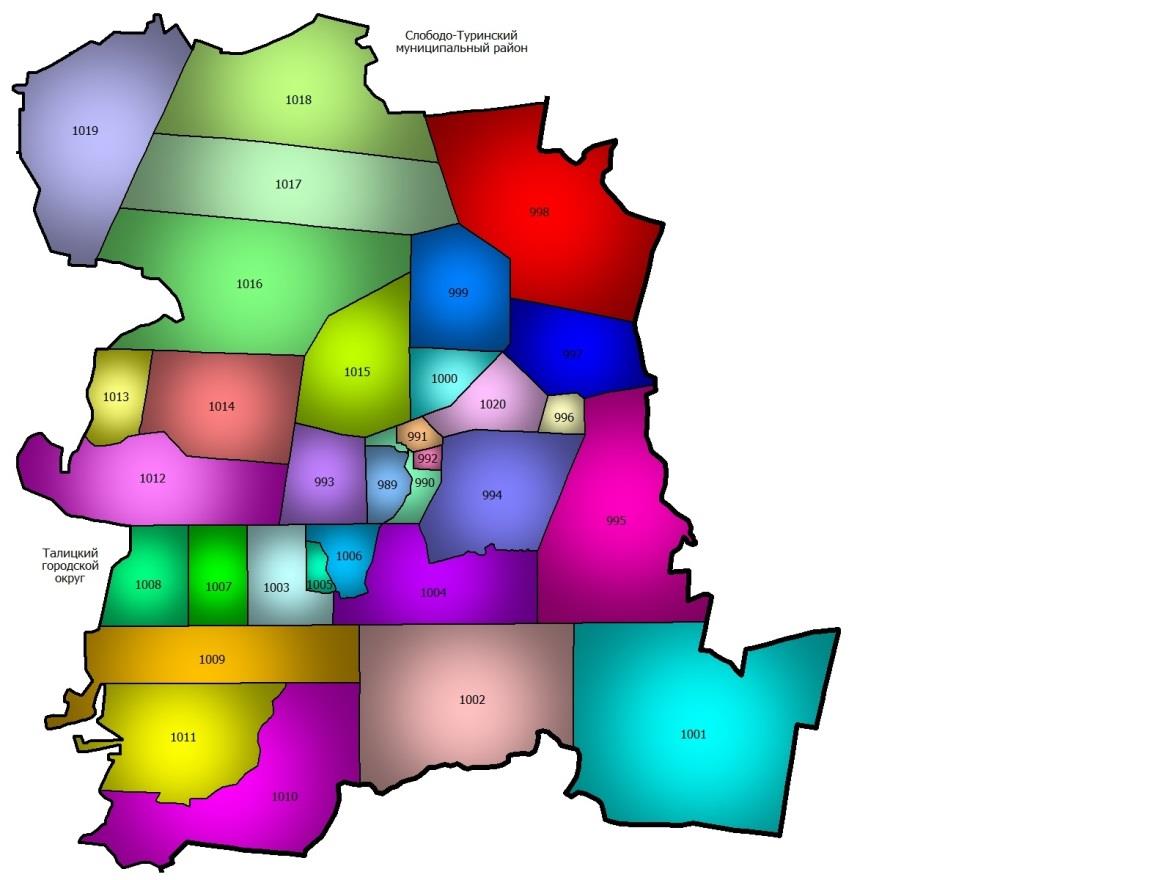 Айба
А
Балда
Б
Беляковка
Б
Б
Бардянка
П
Пышма
Т
Тугулымка
Межница
М
Л
Липка
М
Мостовка
Е
Еленка
К
Кармак
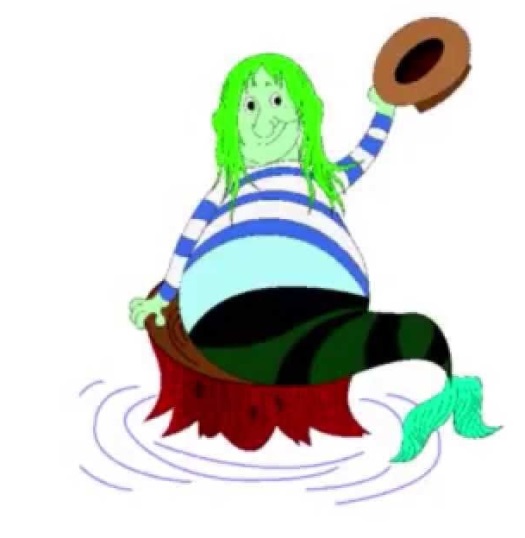 Р
Рамыль
Н
Никитка
З
Змеёвка
П
Палымка
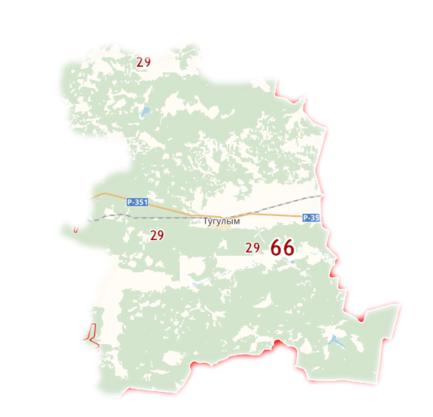 На територии Тугулымского района есть водораздел. Часть рек текут в Туру, часть в Пышму. Скажите какие реки куда впадают?
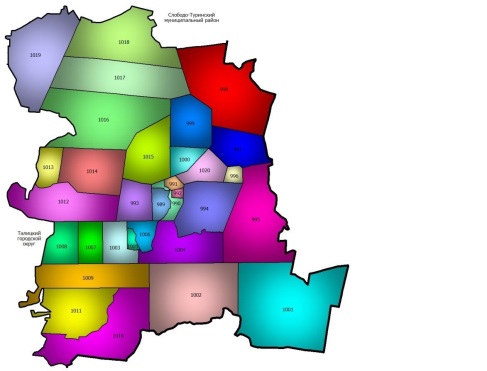 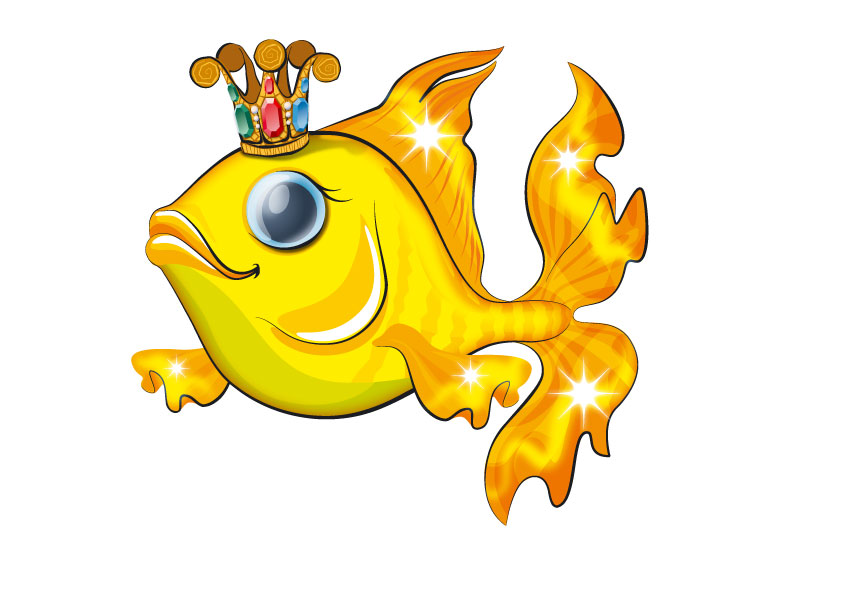 Липка
Беля-ковка
Кар-мак
Меж-ница
Тугу-лым-ка
Айба
Мос-товка
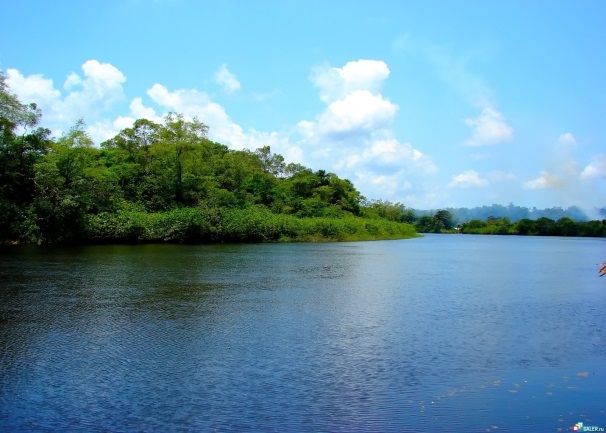 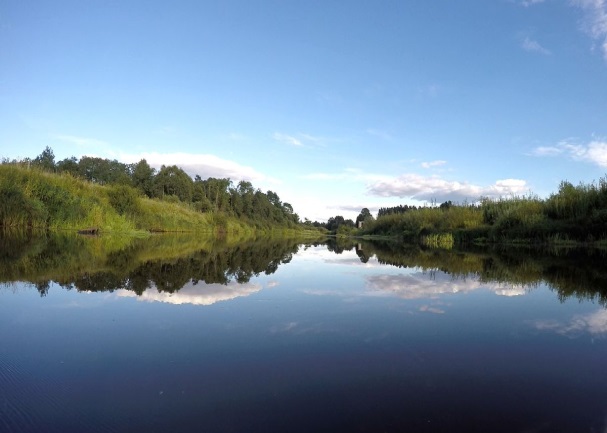 Река Пышма
Река Тура
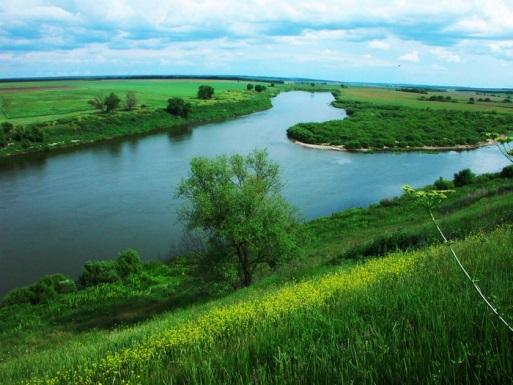 Какая из представленных рек, лишняя в этом ряду и почему?
р. Юшала
р. Кармак
р. Еленка
р. Беляковка
р. Тугулымка
р. Кила
Река Межница в этом списке лишняя, потому что, впадает в р. Тура.  А другие из представленных впадают  в р. Пышма.
р. Змеевка
р. Межница
р. Балда
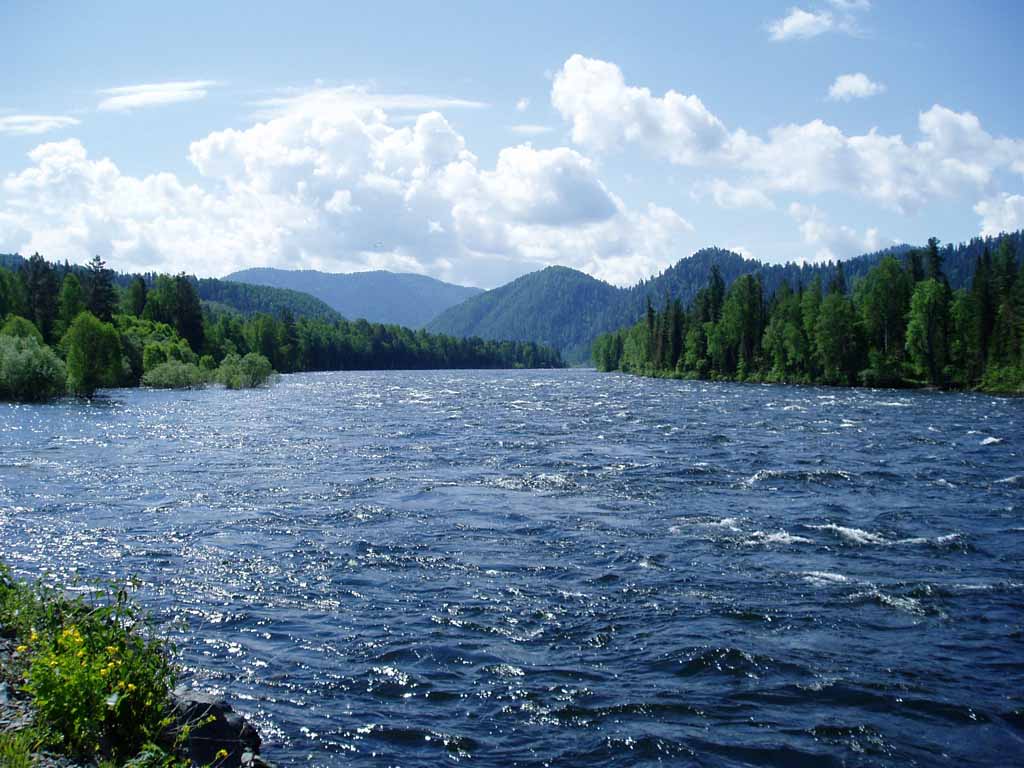 Из этого списка рек Тугулымского района, надо так же выделить лишнюю речку
р. Курейка
р. Бочанка
р. Канырка
р. Палымка
Кроме р. Айбы все перечисленные реки принадлежат  бассейну реки       Тура
р. Айба
р. Мостовка
р. Малая
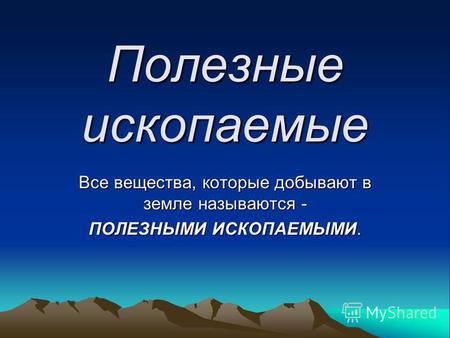 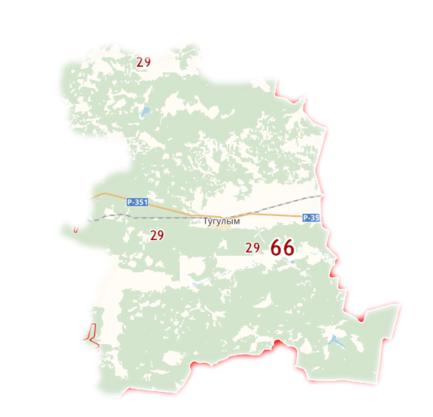 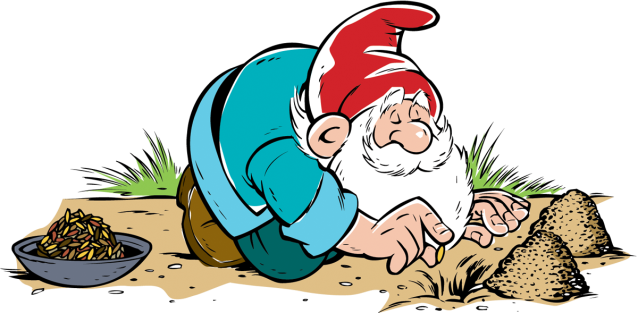 Какие полезные ископаемые добывают в Тугулымском районе?
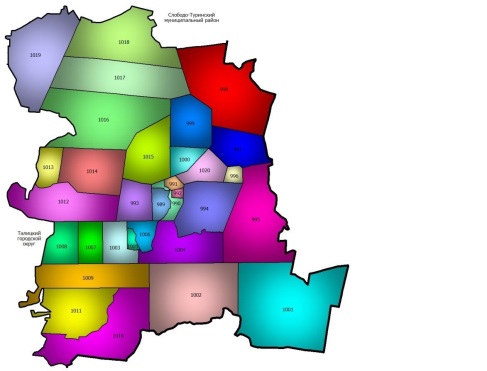 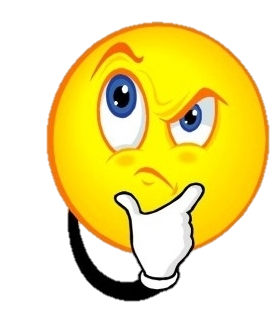 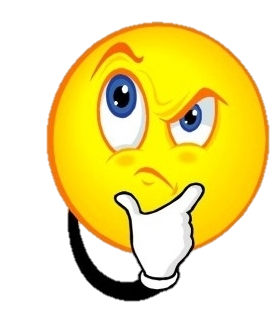 уголь
нефть
глина
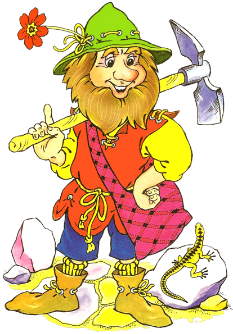 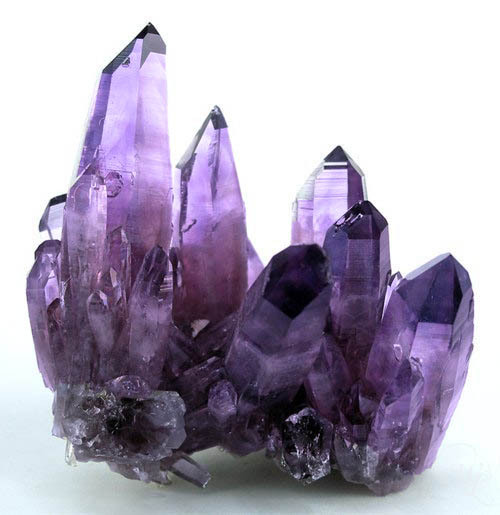 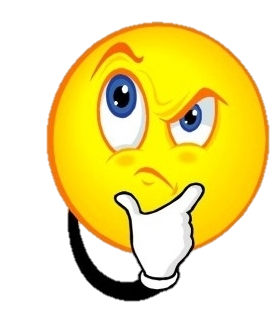 золото
песок
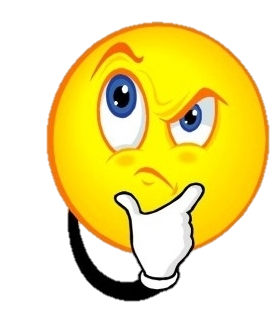 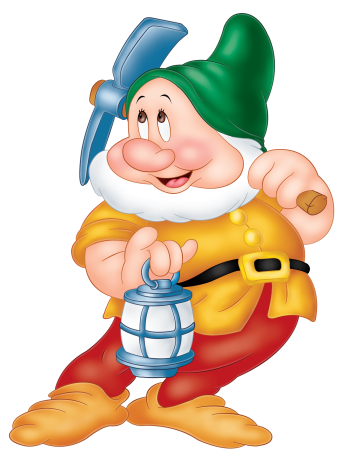 торф
Железная руда
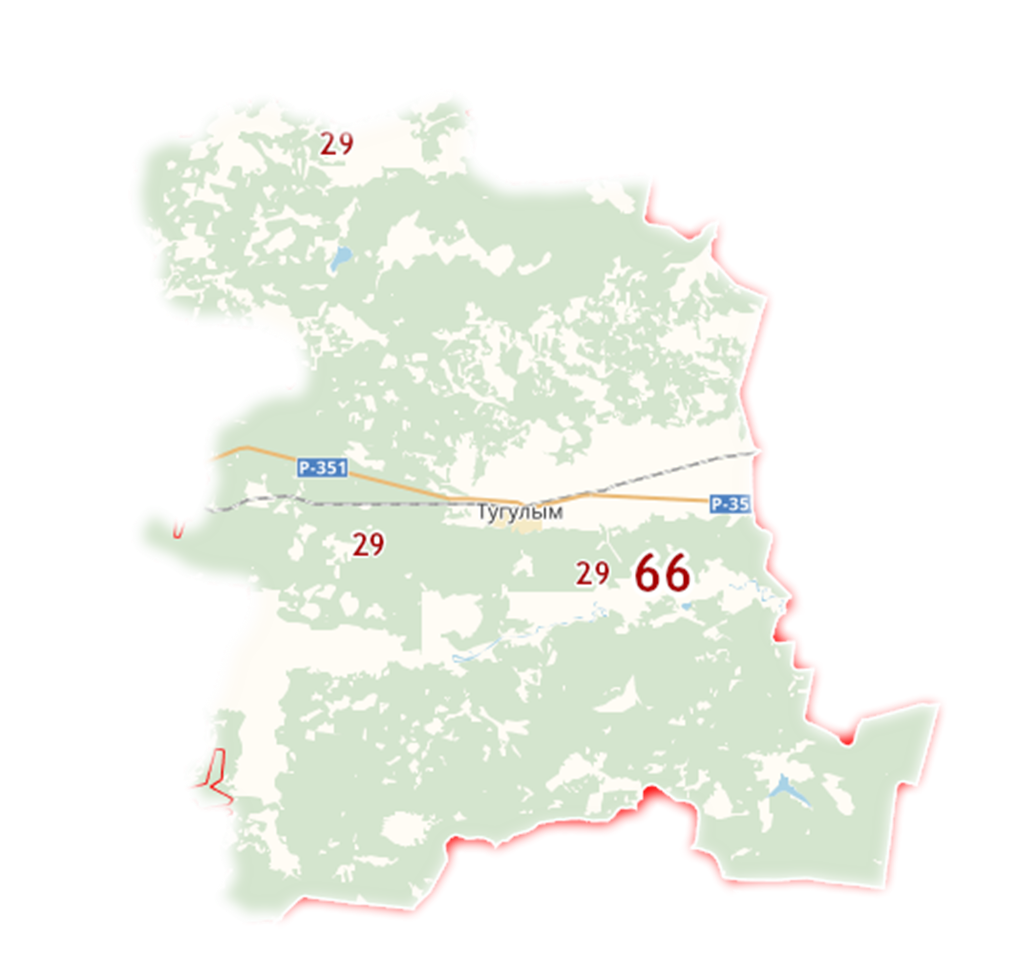 На территории Тугулымского района находятся особо охраняемые природные территории
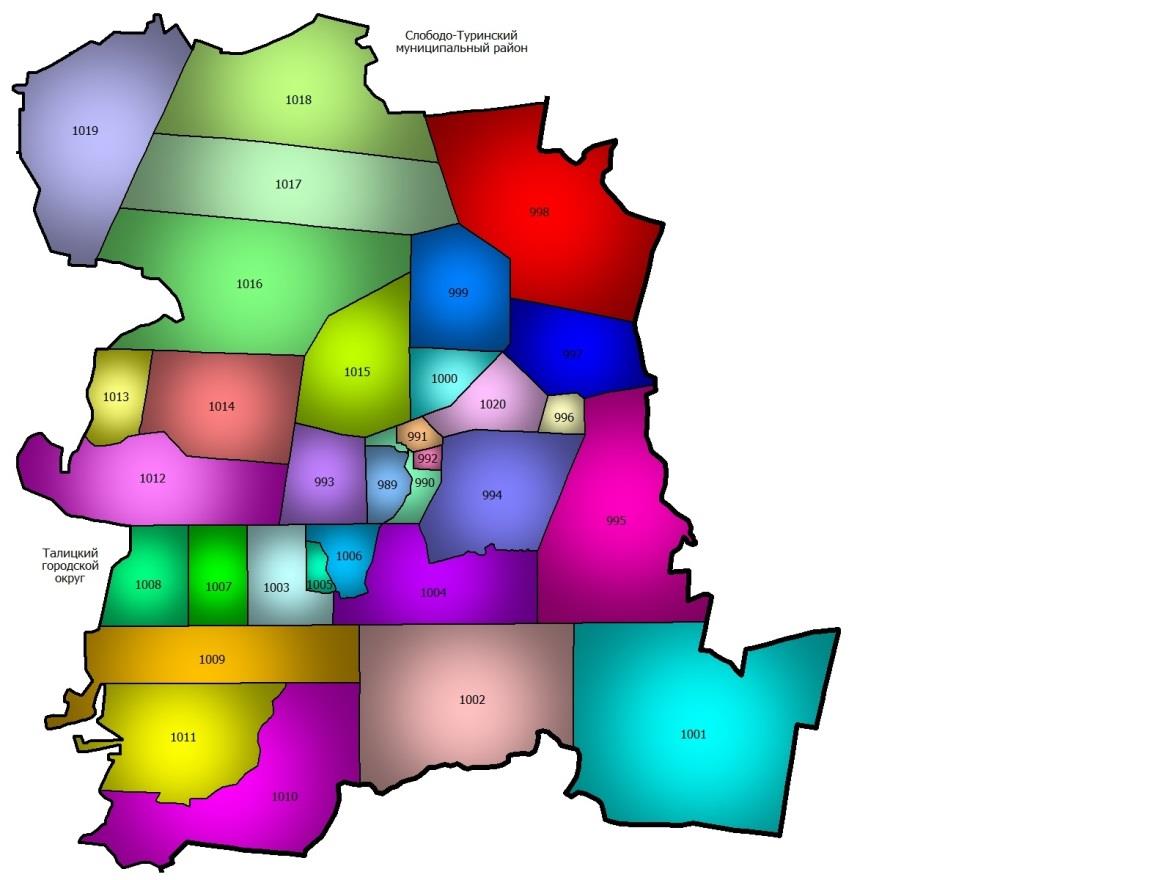 Зубково
Трошково
Галашова
1. Национальный природный парк «Припышминские боры»   - 22441га
Гурина
Дубровина
Щелконогова
2. Государственный ландшафтный заказник «Самохваловское болото»   - 5650 га
Ядрышникова
Верховино
Ошкуково
Юшала
3. Государственный ландшафтный заказник «Болото Термигуль»   - 4377,9га
Мальцево
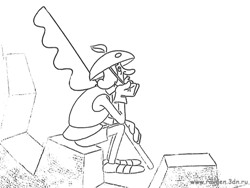 Остров
Яр
Луговской
4. Государственный памятник природы «Ветлачихинский пруд»   - 227га
Заводоуспенское
5. Государственный памятник природы «Лагушинский бор»   - 39га
Ертарский
Укажите на современной карте России
местонахождение Тугулымского района
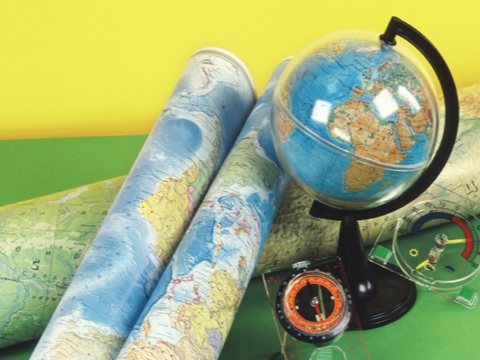 География Тугулымского района
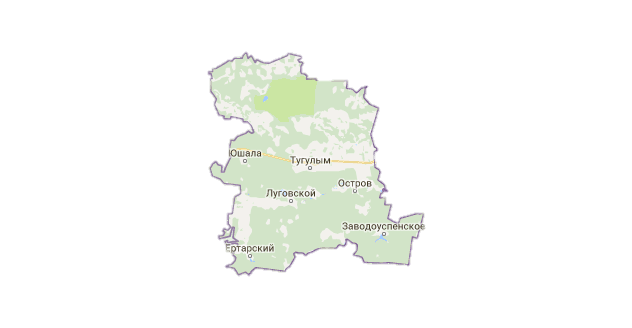 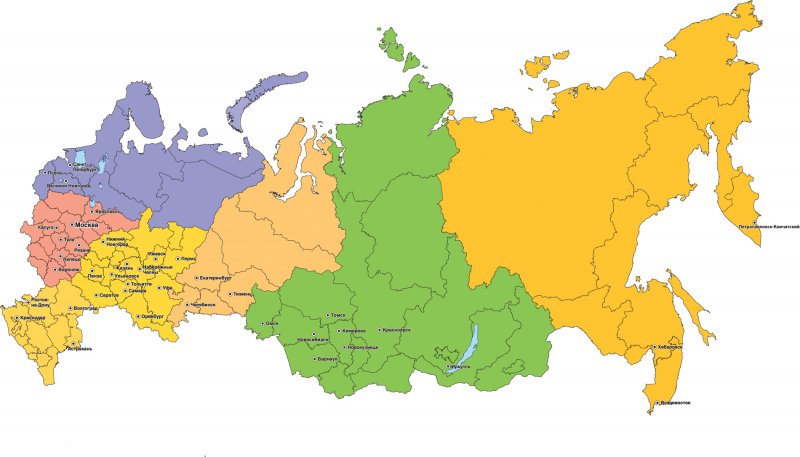